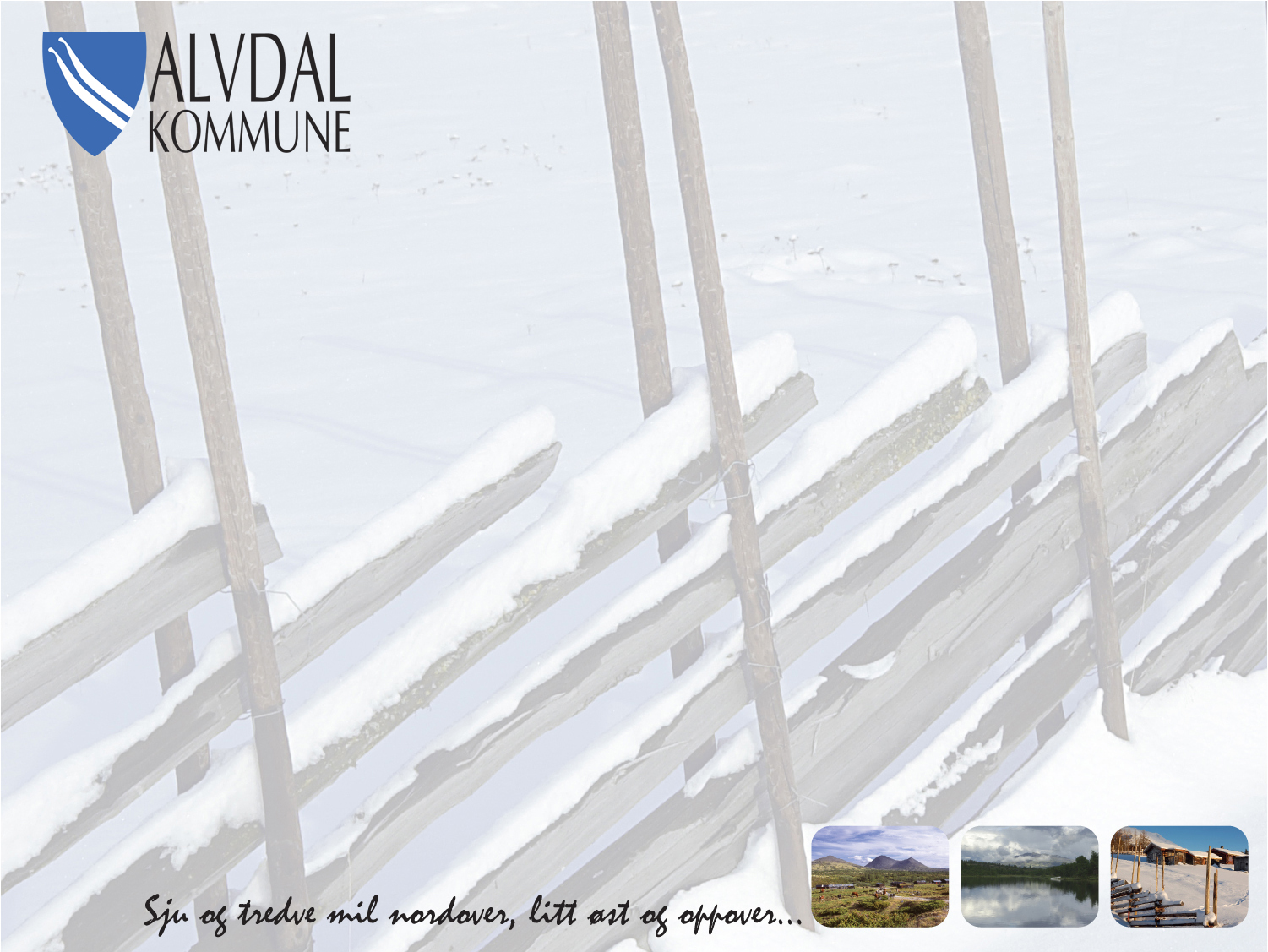 Møtegodtgjørelse via reiseregning
21. november 2024
Forskrift om folkevalgtes rett til godtgjøring og permisjoner
Fast møtegodtgjørelse - årlig*
Møtegodtgjørelse - per møte
Tapt arbeidsfortjeneste
Dokumentert
Udokumentert
Kilometergodtgjørelse – adresse fra og til
Dekning av andre utgifter – dokumentert

*Kreves IKKE via reiseregning-utbetales ut fra oppmøte gjennom året
Satser
Satsen for møtegodtgjørelse per møte og fast årlig møtegodtgjørelse justeres 1. mai hvert år og beregnes etter satsen for stortingsrepresentantenes godtgjørelse

Beløpet for godtgjørelse for de ulike møtene er definert i Expense
Det samme er beløpet for kilometergodtgjørelse – endres 1.1.

Disse satsene kan ikke endres av den enkelte i Expense
Satser
Tapt arbeidsfortjeneste
Møter mellom 08.00-16.00 på hverdager

Udokumentert
Hel dag inntil kr. 1.520,- 5 timer eller mer
Deler av dag kr. 190,- per time, under 5 timer

Dokumentert
Hel dag inntil kr. 3.750,- 5 timer eller mer
Deler av dag kr. 470,- per time, under 5 timer

Beløpene som fremkommer i forskriften er fra 2020 
Prosentsatsene er uendret
Satser
Dekning av andre utgifter

Utgifter til barnepass, stedfortreder, stell av syke og eldre og liknende 
Hel dag inntil kr. 1.290,- 5 timer eller mer
Deler av dag kr. 161,- per time, under 5 timer

Må dokumenteres med kvittering for faktisk utgift 

Beløpene som fremkommer i forskriften er fra 2020 
Prosentsatsene er uendret
Dokumentasjon tapt arbeidsfortjeneste
Dokumentasjonen skal vedlegges hver reiseregning 

Erklæring fra arbeidsgiver om at du blir trukket i lønn med angivelse av timelønn ekskl. feriepenger*
Selvstendig næringsdrivende vedlegger attestert skattemelding dagsbeløp=brutto årsinntekt/260 dager

Lagre dokumentasjonen på PCen din
Husk å oppdatere dokumentasjonen ved lønnstillegg 

*Utleggstype tapt arbeidsfortjeneste beregner feriepenger 
  og kommer til utbetaling i juni påfølgende år
Frist
I henhold til forskriften er fristen for å fremme krav 2 måneder fra møtedato

Det er problematisk at det legges inn reiseregninger tilbake i tid. Det er ingen automatikk i at satsen styres etter møtedato – dessverre. 

Lag reiseregning etter hvert møte

Løpende krav gir bedre kostnadskontroll og periode- og årsregnskapet blir riktig
Kostnadsføring
Hvert råd og utvalg har et ansvar hvor kostnaden blir ført
De aller fleste rådene blir ført på ansvar 7410 Politisk virksomhet 
… med noen unntak:

Kontrollutvalget
Rådet for eldre og personer med funksjonsnedsettelse
Internasjonalt råd
Ungdomsrådet

Medlemmer av KS/FS som sitter i disse utvalgene har en ekstra stilling hvor dere er knyttet opp mot rådets ansvar og organisasjonsenhet
Dere må passe på å velge riktig stilling
Stemmer organisasjonsenhet med type møte?
Når du oppretter reiseregning må du passe på følgende:

navngi reiseregningen med riktig møte
opprette reiseregning på riktig stilling, ansvar og organisasjonsenhet
velge riktig utleggstype
legge inn dato for møte
legge inn antall
legge inn beløp på tapt arbeidsfortjeneste og andre utgifter
legge inn dokumentasjon
https://connect.visma.com
Når dere har kommet inn i Expense får dere 
en oversikt over alle reiseregningene deres
Hva betyr egentlig de forskjellige symbolene?
Når reiseregningen er utbetalt kjøres en manuell rapport slik at symbolet endres 

fra 

til

Men ingen regel uten unntak – om det er gjort manuelle endringer på reiseregningen etter importen til HRM er det noen ganger at systemet ikke klarer å oppdatere status i oversikten hos dere
 
Sjekk lønnsslippen – gjør det hver måned!
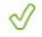 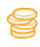 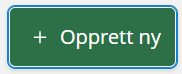 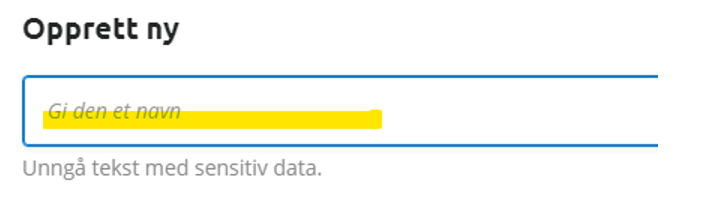 Gi den et navn 
Skriv inn hvilket møte det gjelder
Kommer igjen på neste side som formål
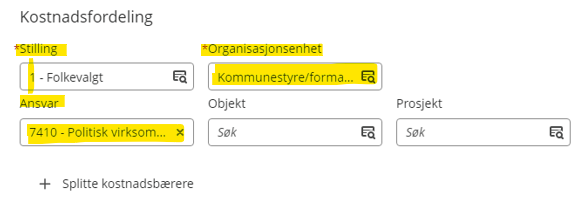 Sjekk stilling, organisasjonsenhet 
og ansvar
Møtegodtgjørelse
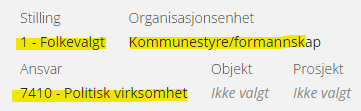 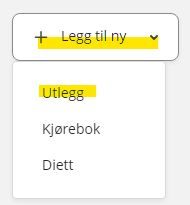 Møtegodtgjørelse
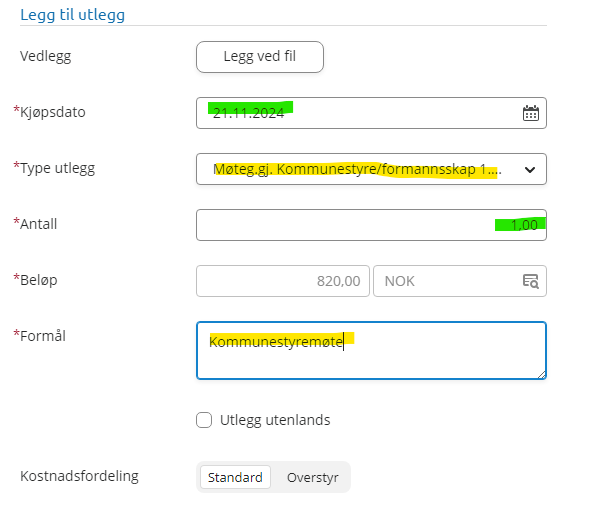 Velg type utlegg fra rullgardinliste
Vi har allerede skrevet at det gjelder 
kommunestyremøte og velger da
Møteg.gj. Kommunestyremøte

Vara Kommunestyre/Formannskap?
Eget utlegg
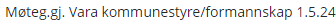 Formål – hentet fra Gi den et navn
Type utlegg og formål stemmer overens
Legg inn dato for møtet og antall 1
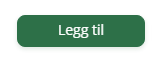 De ulike møtegodtgjørelsene
Finner du ikke møtet her velger du andre møter
Kilometergodtgjørelse
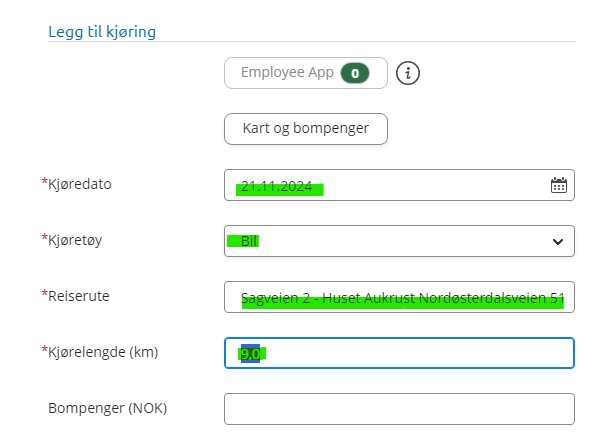 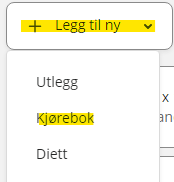 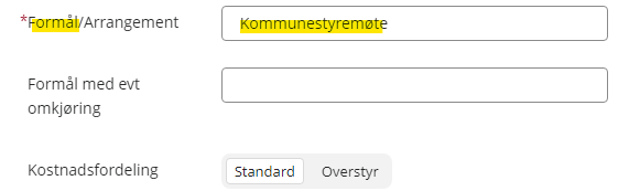 Antall kilometer finner du f.eks. under veibeskrivelse på https://kart.gulesider.no/
Huset Aukrust – Nord-Østerdalsveien 5119, 2560 Alvdal
Kommunestyresalen – Gjelen 4, 2560 Alvdal
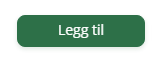 Oppsummering reiseregning
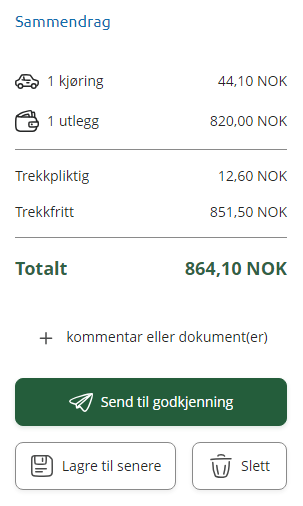 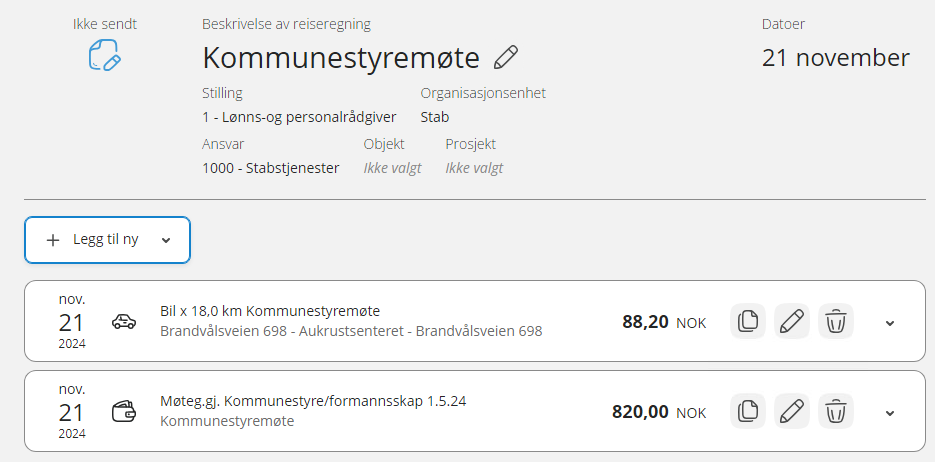 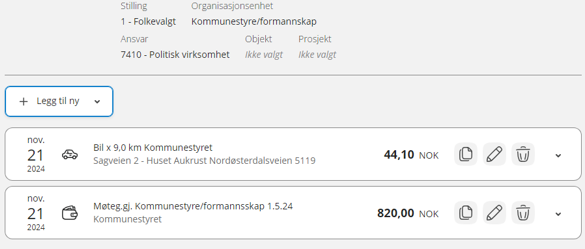 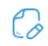 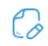 Ferdig?
Send til godkjenning
Endrer status 

Fra    

Til
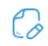 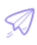 Legge inn vedlegg
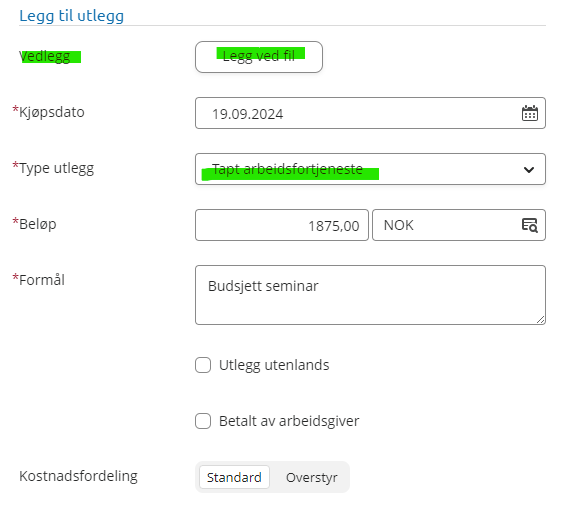 Legge inn vedlegg
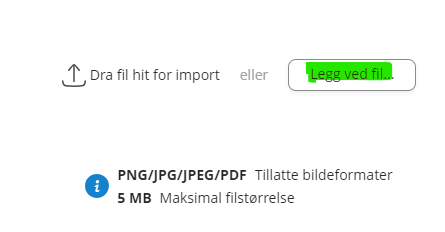 Finn igjen dokumentet ditt i filutforsker
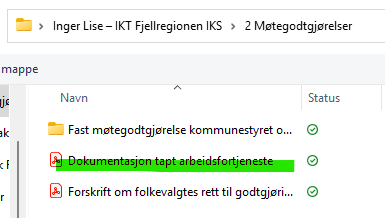 Dobbeltklikk på dokumentet
Eller du kan dra fila over fra utforsker
Legge inn vedlegg
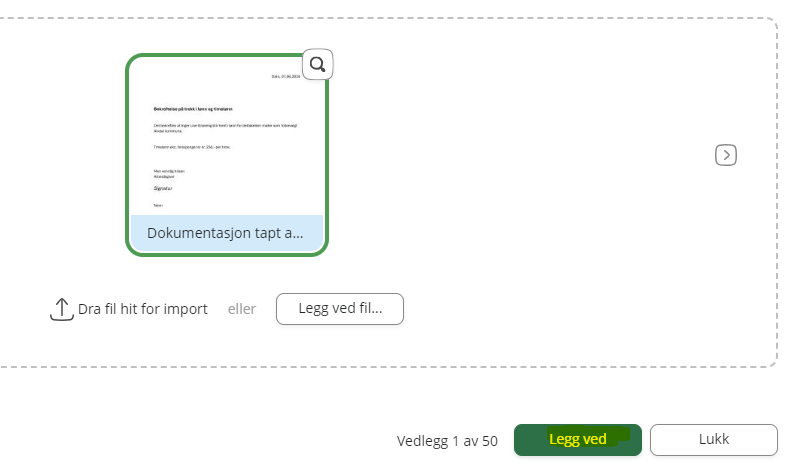 For å se på dokumentet kan du trykke på 
forstørrelsesglasset
Er det riktig dokument trykk grønn Legg ved
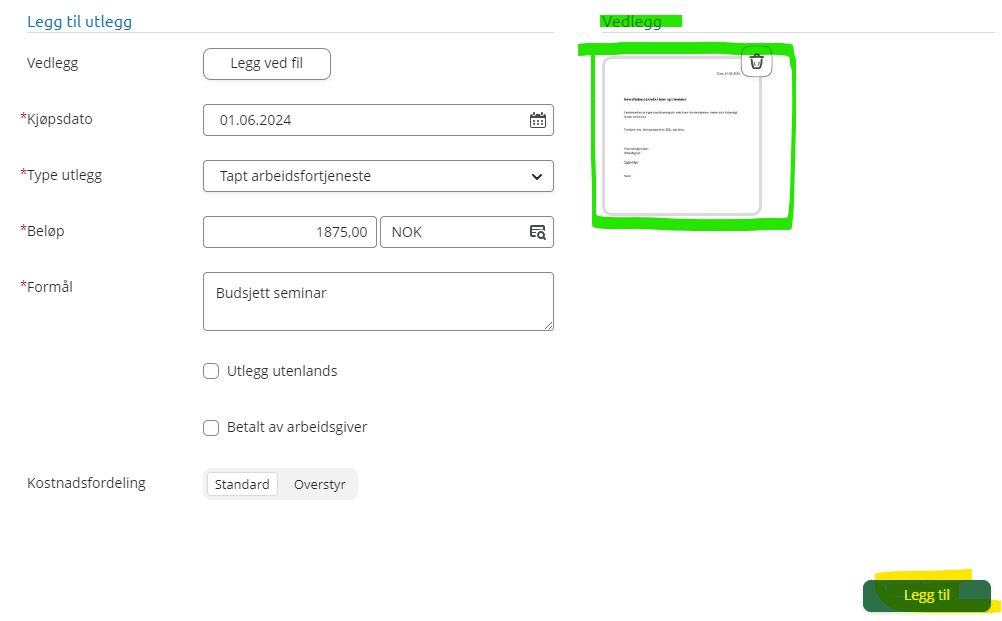 Du kommer tilbake til utlegget, ser at 
dokumentet ligger til høyre under Vedlegg
og trykker grønn Legg til
Legge inn vedlegg
Er du usikker på om du har lagt inn vedlegget?

I oppsummeringen for reiseregningen vil det være 
en binders på de utleggene som har vedlegg
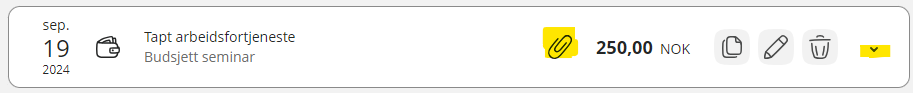 Trykker du pil ned kan du også se på vedlegget ved å trykke på det
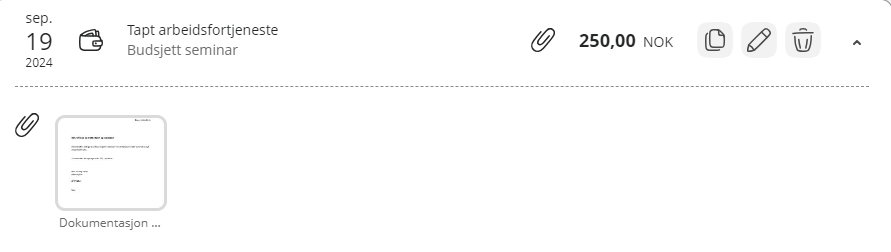 Du kan også kopiere, redigere og slette utlegget
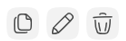 Trykk lagre til senere om du ikke sender til godkjenning. Da kommer til du til 
forsiden din hvor alle reiseregningene ligger og du kan opprette ny
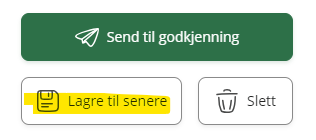 Til sist:
Møtekombinasjoner som påfølger hverandre regnes for ett møte. Dersom møtene har ulik godtgjøring brukes høyeste sats
Overnatting – du skal skille ut frokost som eget utlegg

	Beløpet for frokost skal være spesifisert på kvitteringen, 
	hvis ikke bruker du beløpet angitt med 25 % mva
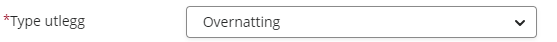 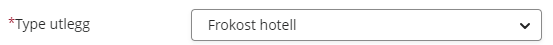 Spørsmål?
Presentasjonen og forskriften blir sendt ut på e-post sammen med informasjon om pålogging til Expense og app